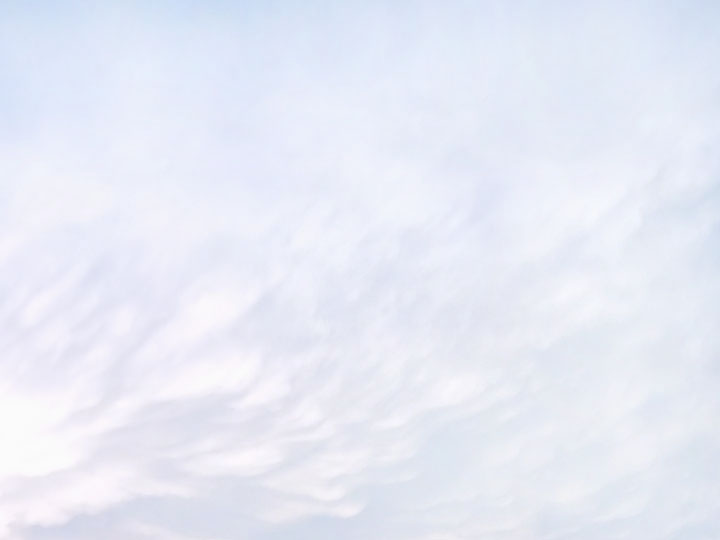 Words and Music by: Chris Tomlin and Jonas Myrin
Arr: Shane Coffman
C1a – A Christmas Alleluia
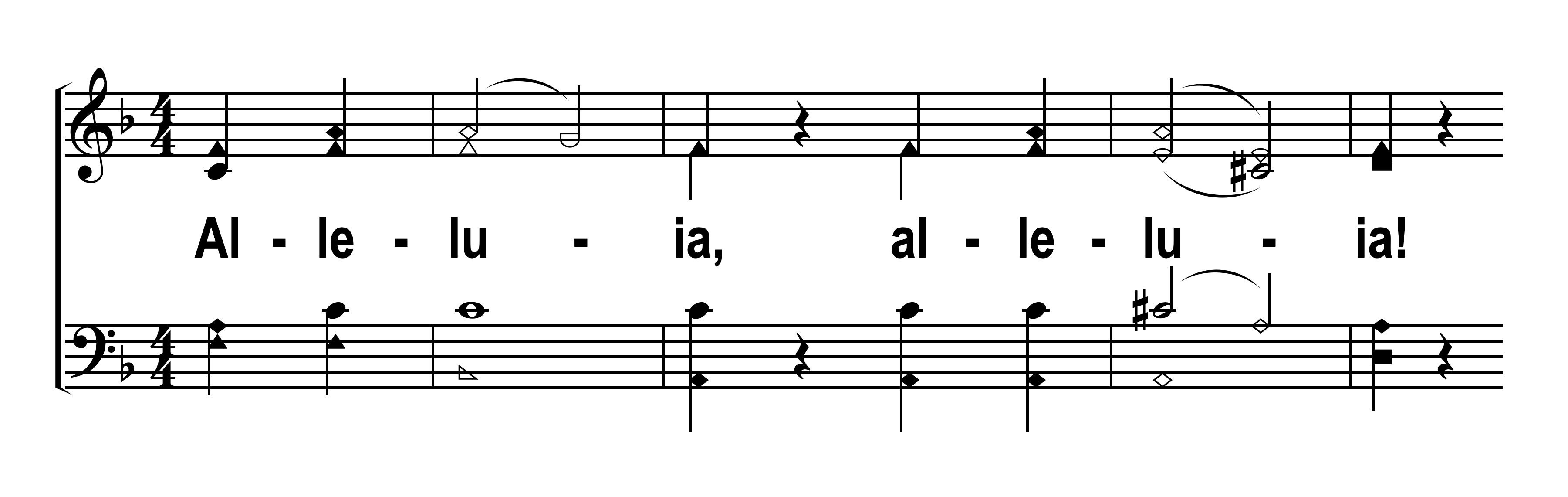 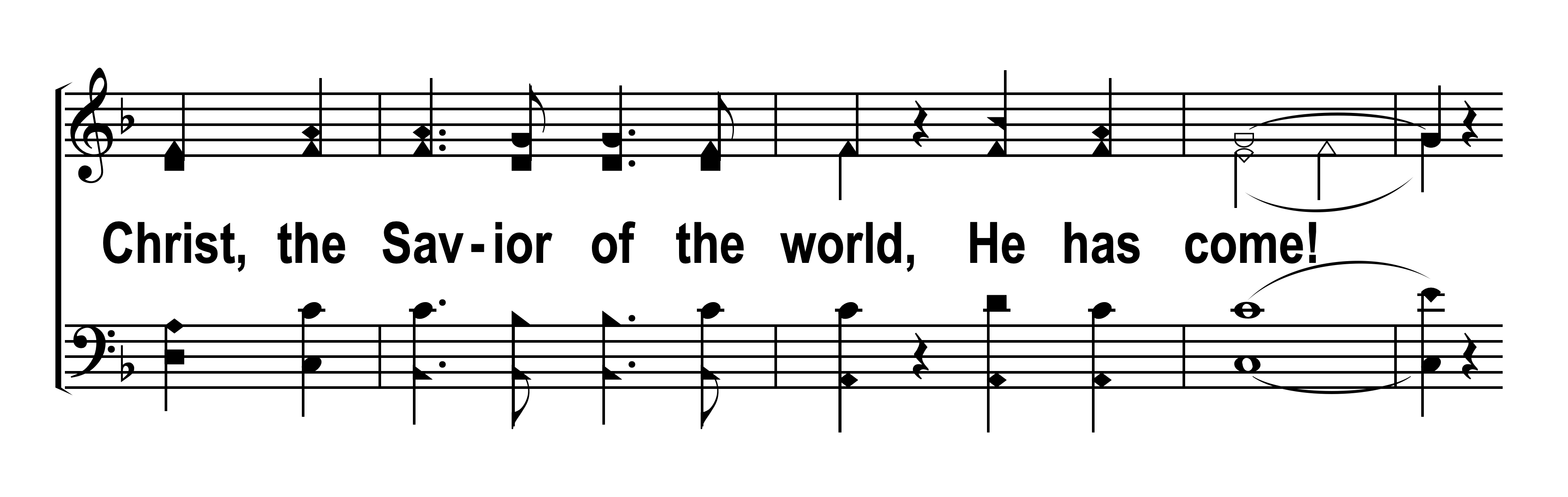 © 2015 Son of the Lion (BMI) Twelve Lions Music (BMI) Worship Together Music (BMI) Capitol CMG Paragon (BMI)
S.D.G. Publishing (BMI) (adm. at CapitolCMGPublishing.com) All rights reserved. Used by permission.
© 2024 The Acappella Company
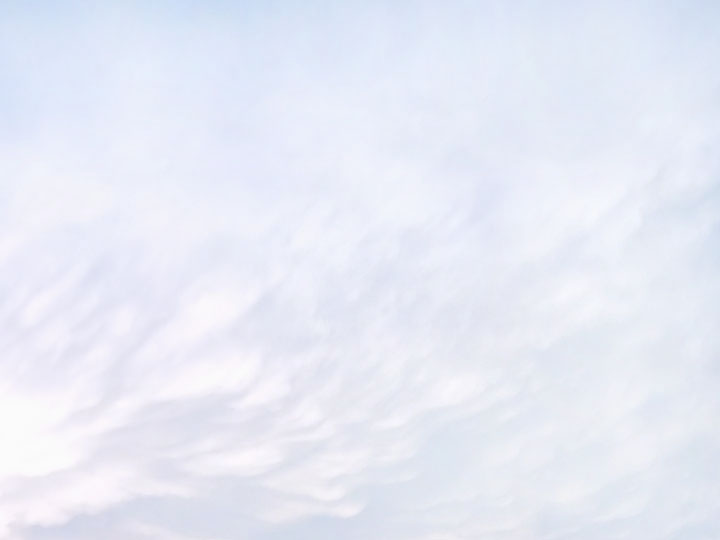 C1b – A Christmas Alleluia
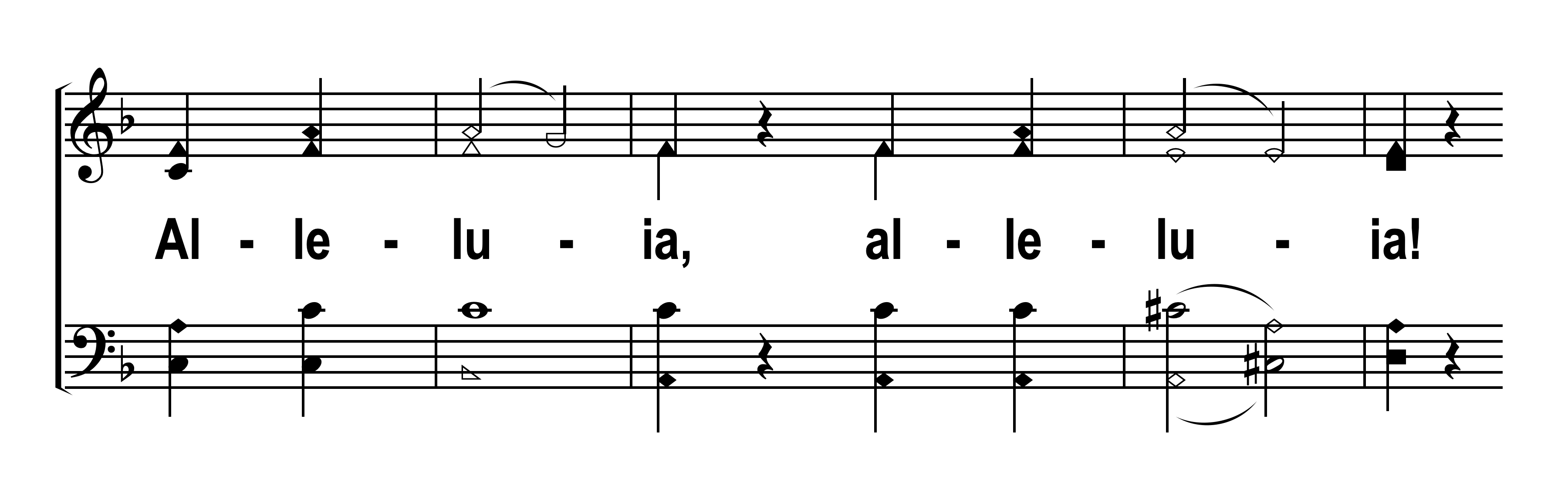 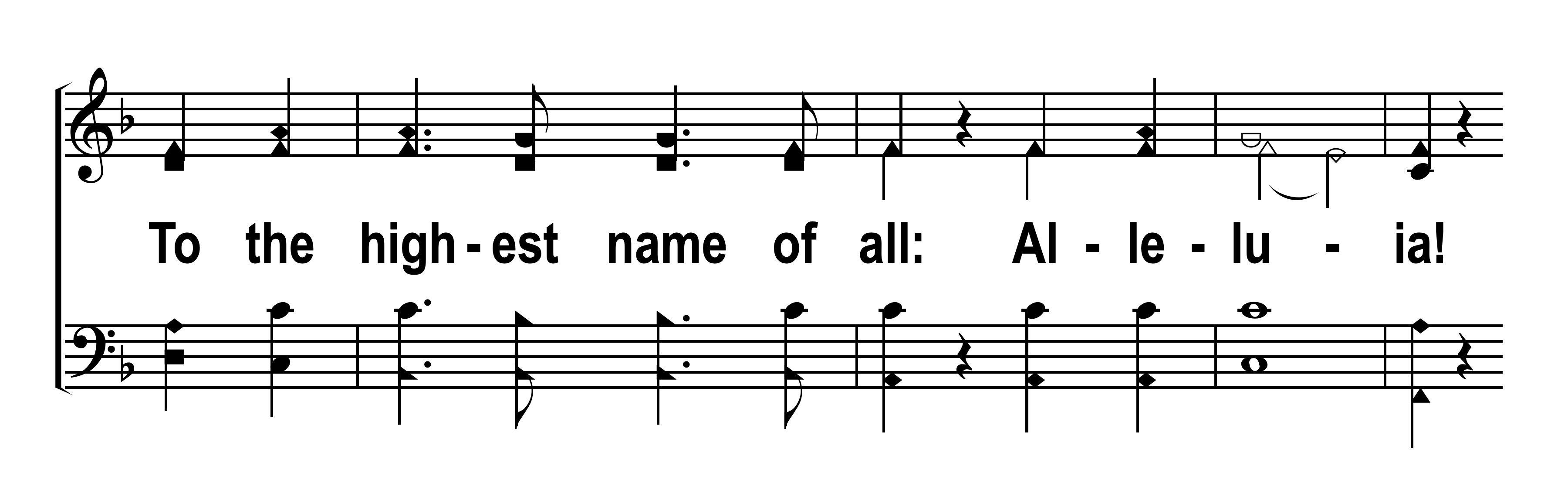 © 2024 The Acappella Company
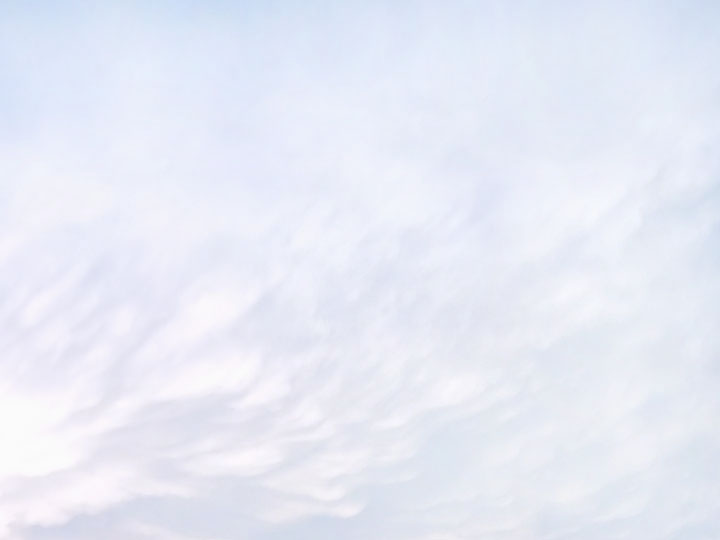 C2a – A Christmas Alleluia
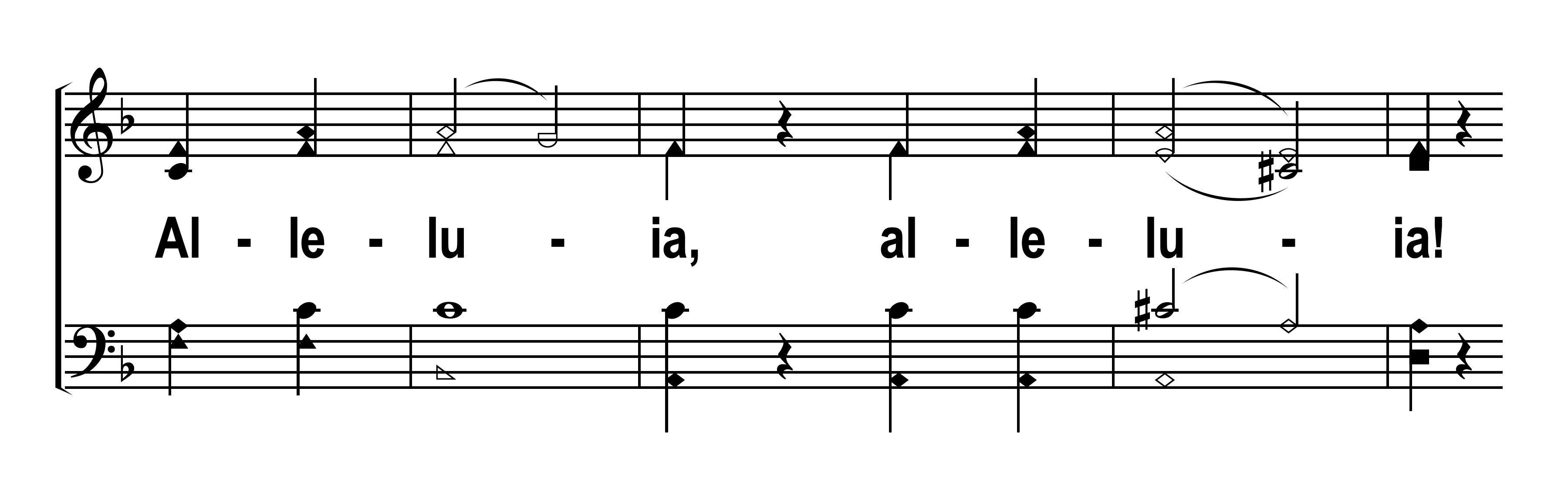 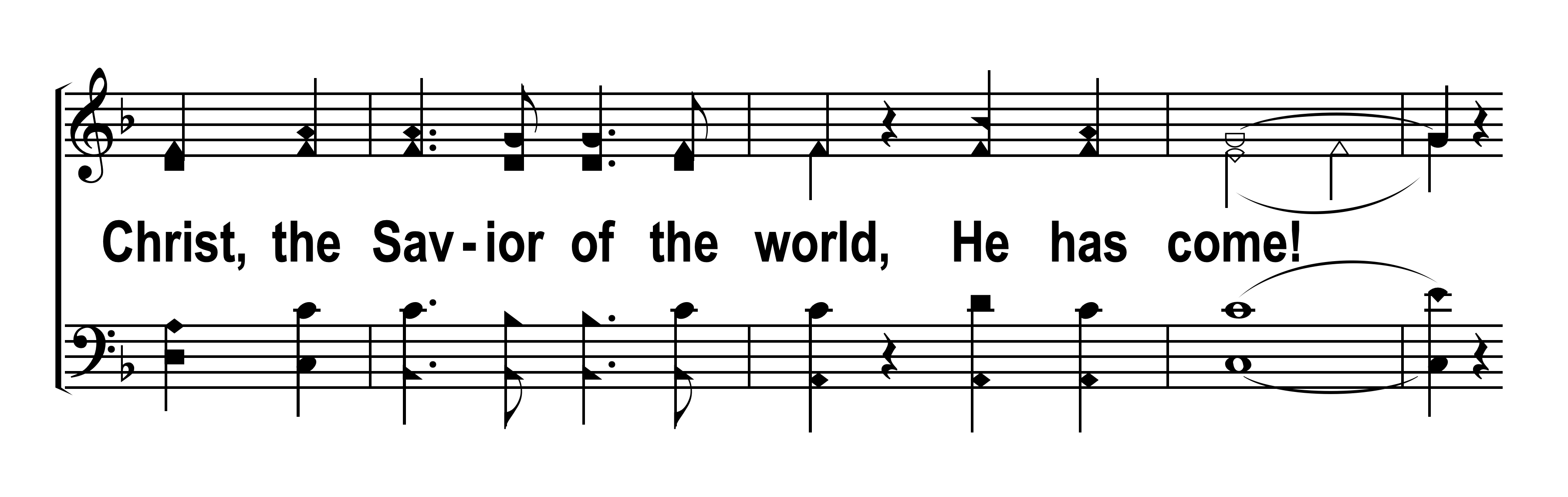 © 2024 The Acappella Company
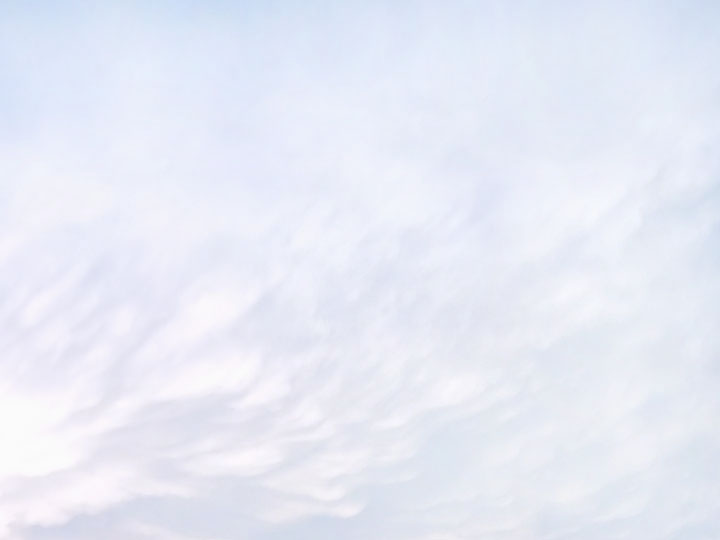 C2b – A Christmas Alleluia
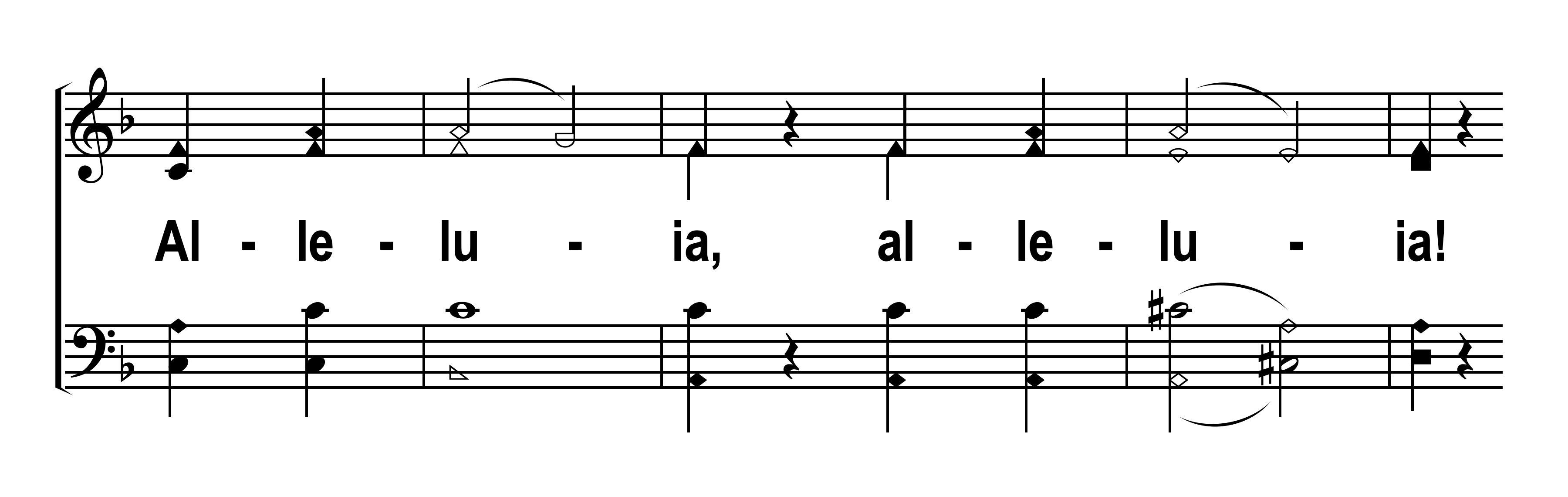 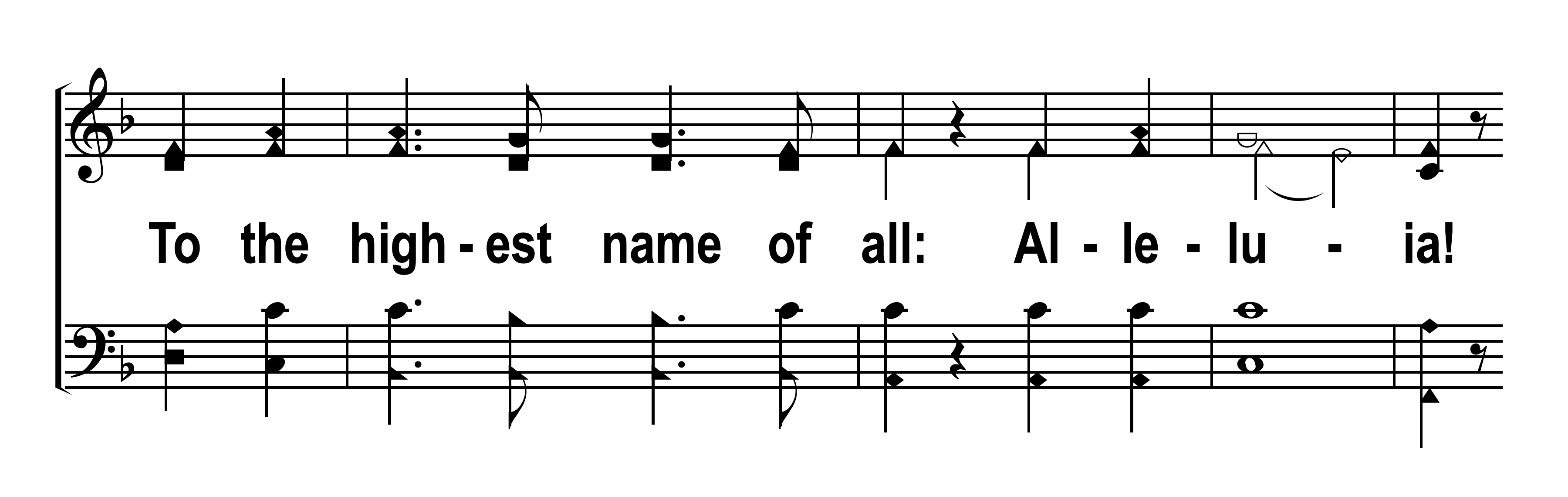 © 2024 The Acappella Company
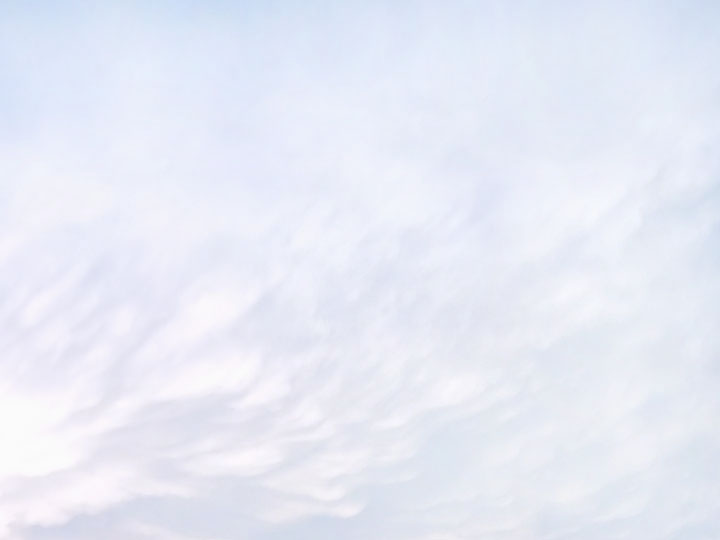 B1a – A Christmas Alleluia
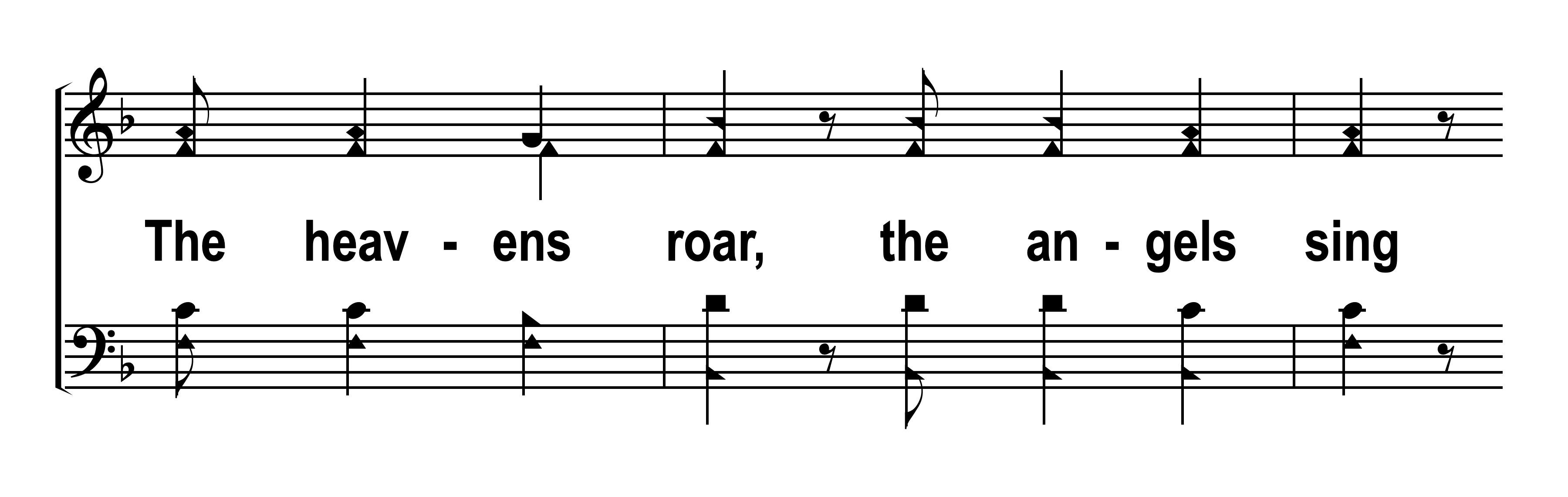 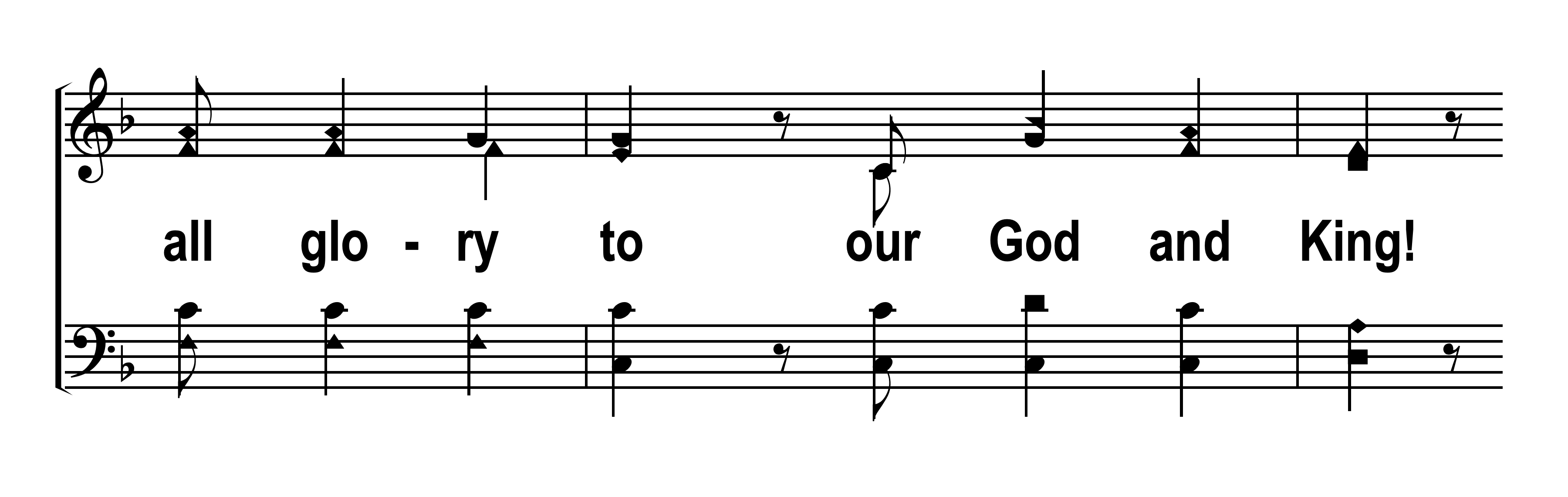 © 2024 The Acappella Company
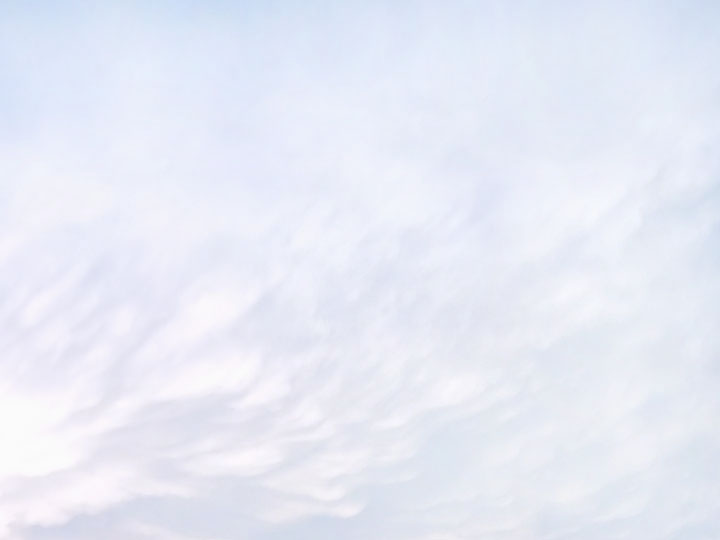 B1b – A Christmas Alleluia
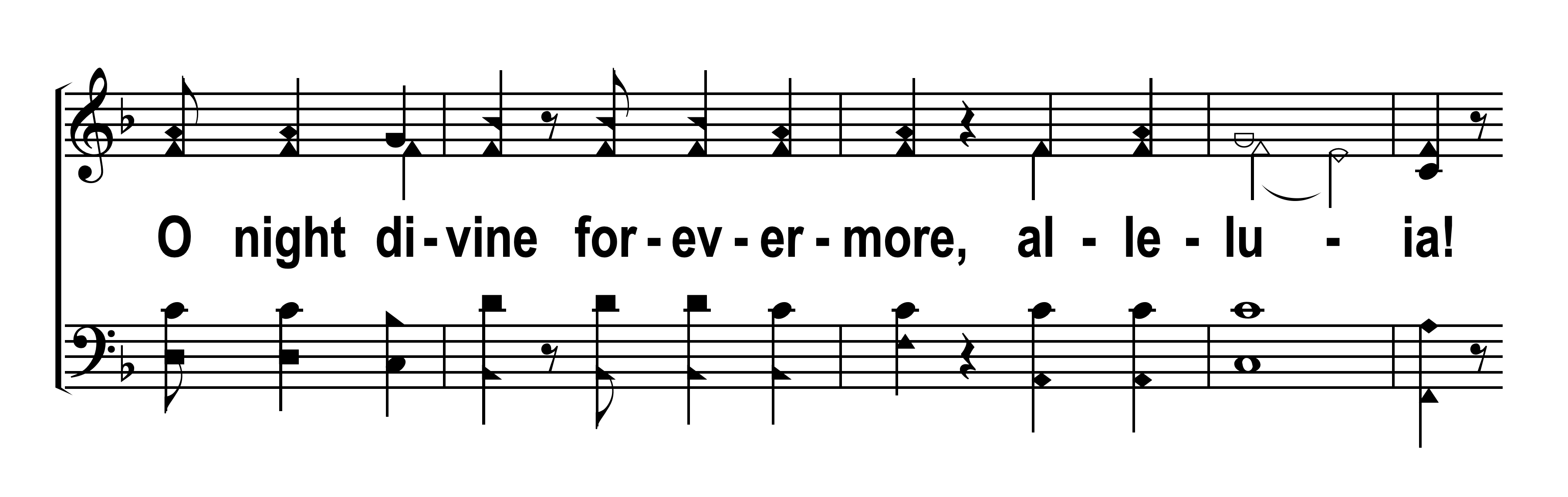 © 2024 The Acappella Company
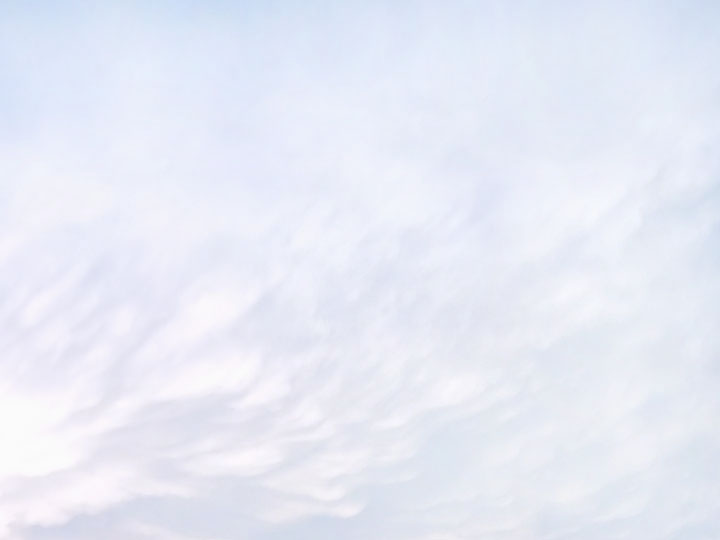 B2a – A Christmas Alleluia
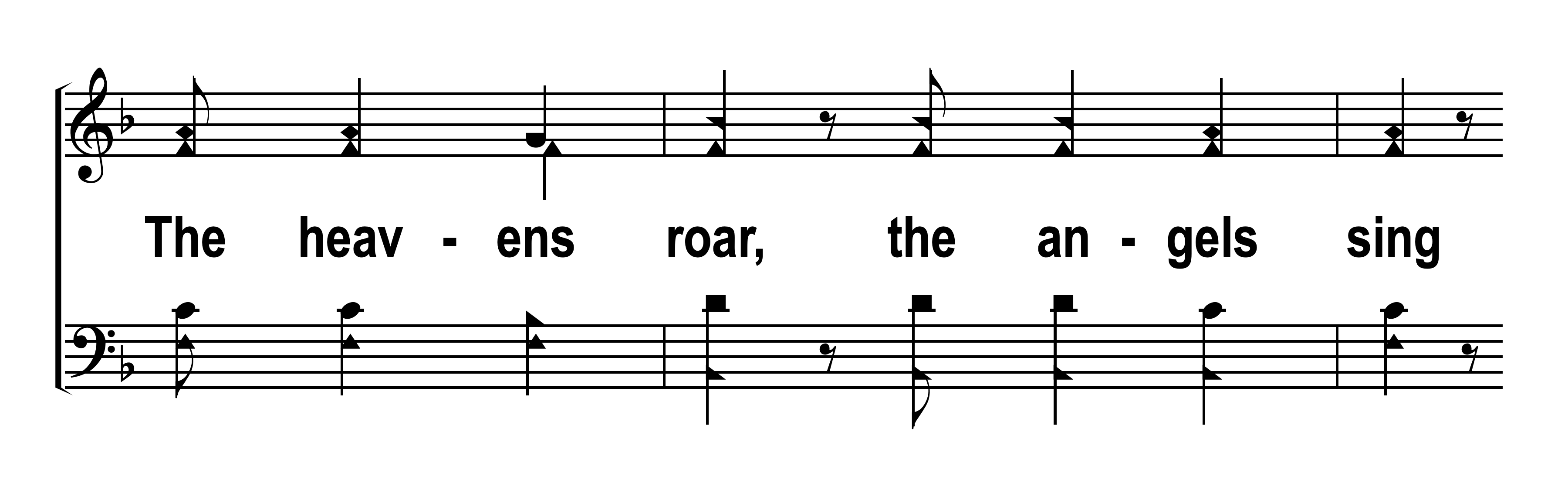 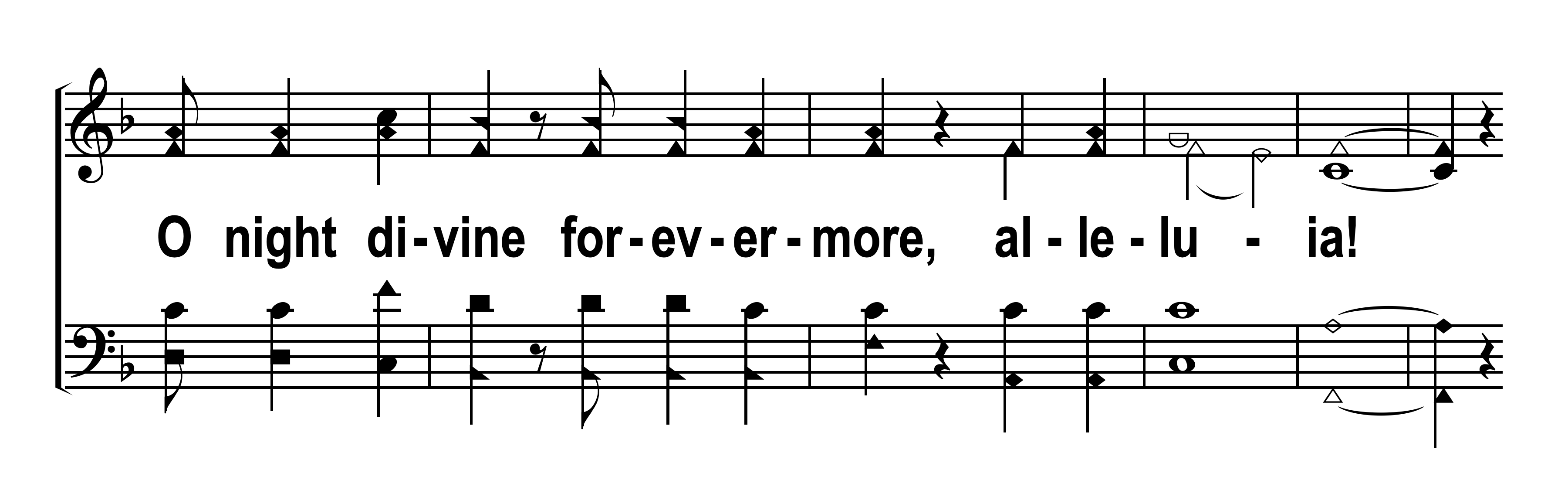 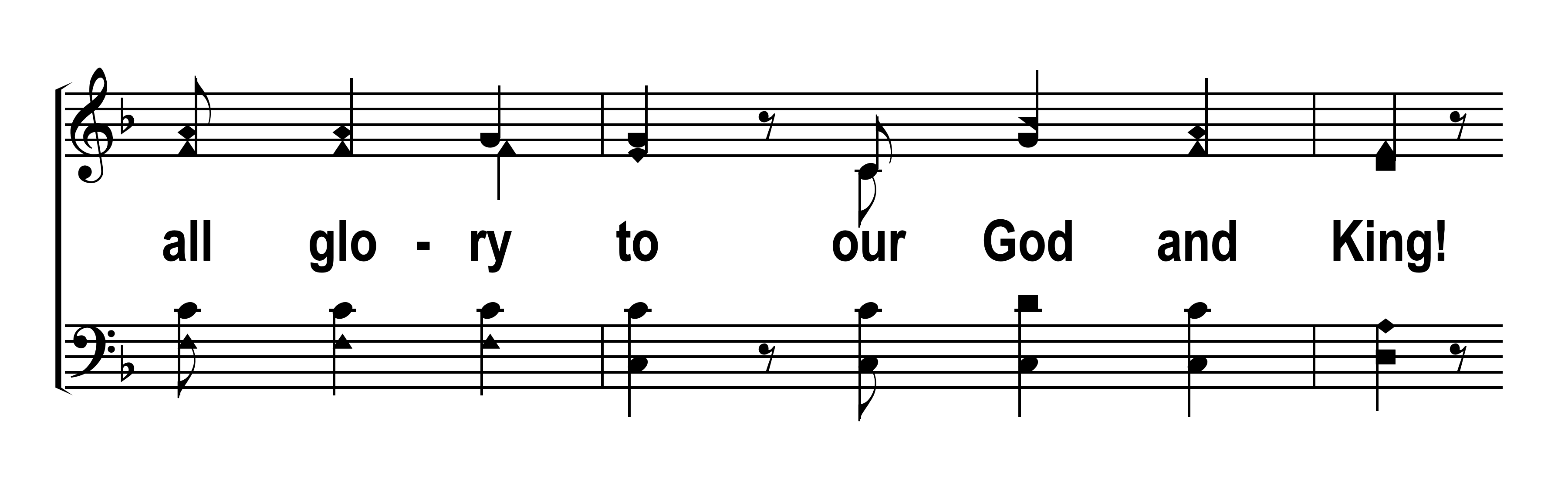 © 2024 The Acappella Company
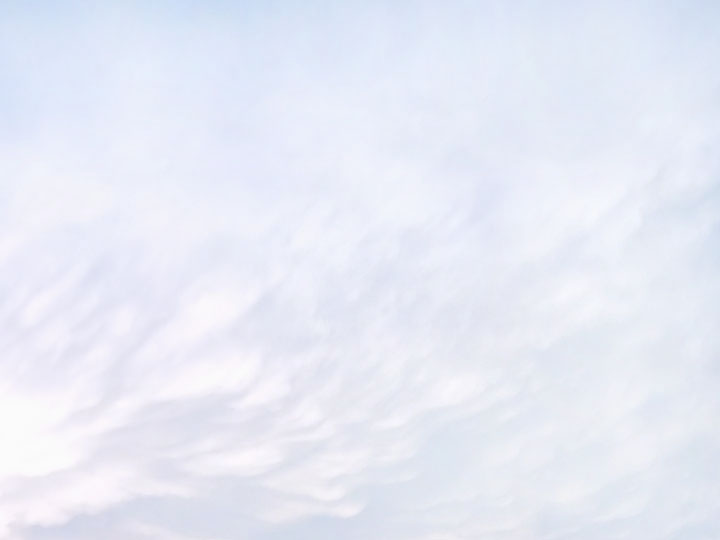 B2b – A Christmas Alleluia
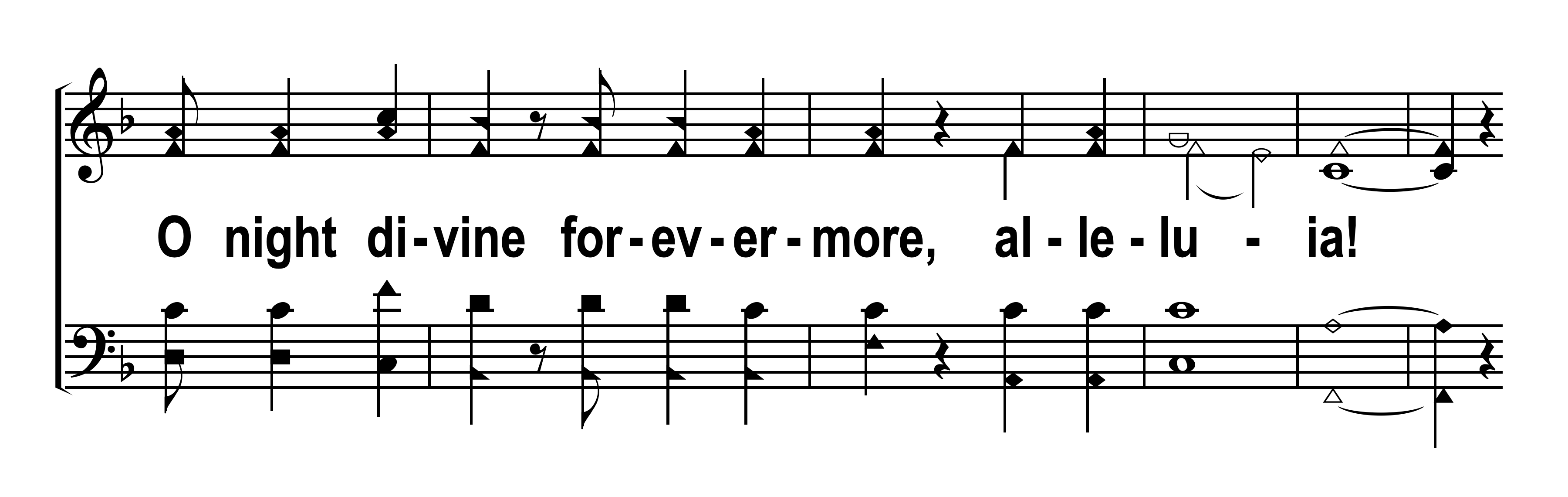 © 2024 The Acappella Company
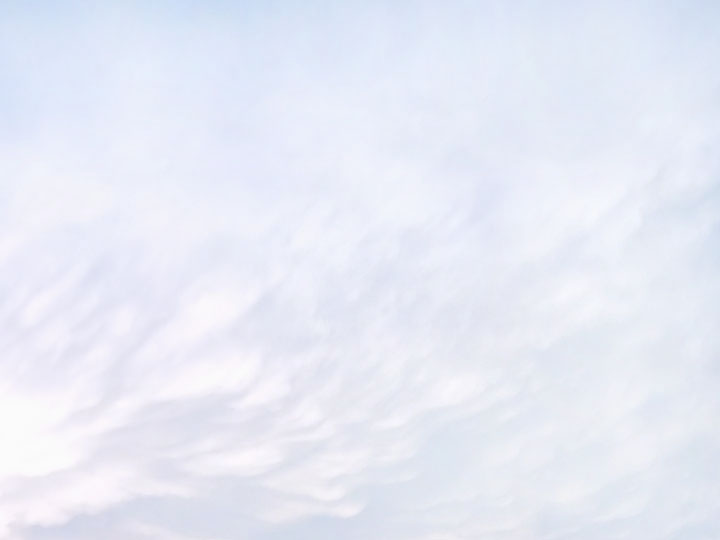 C3a – A Christmas Alleluia
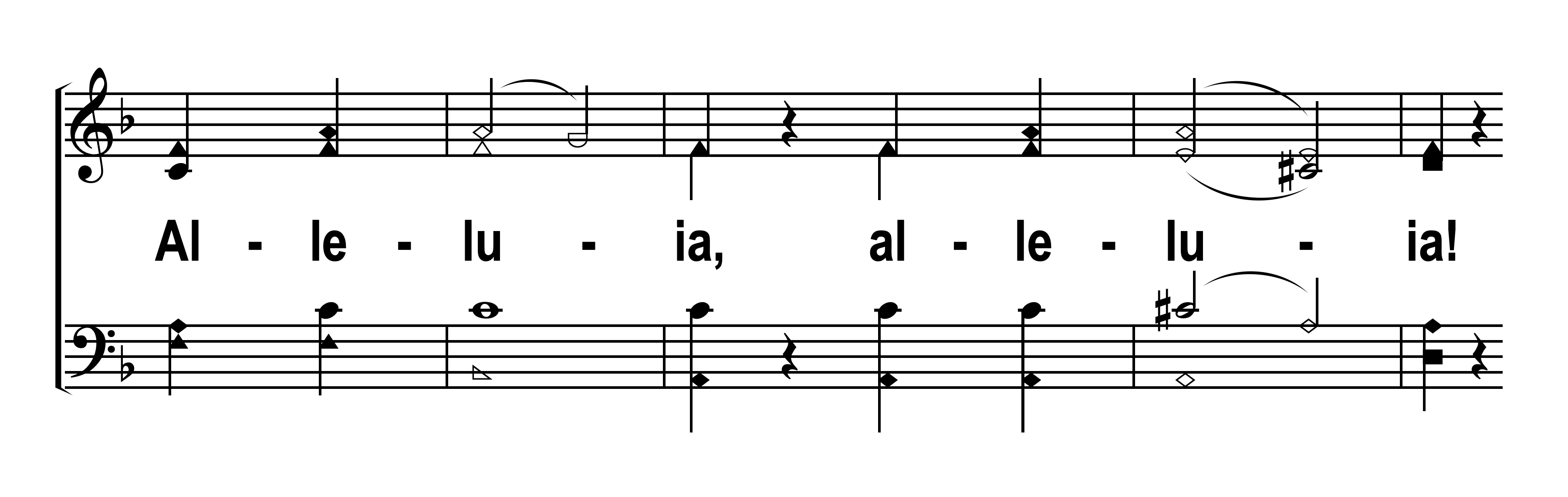 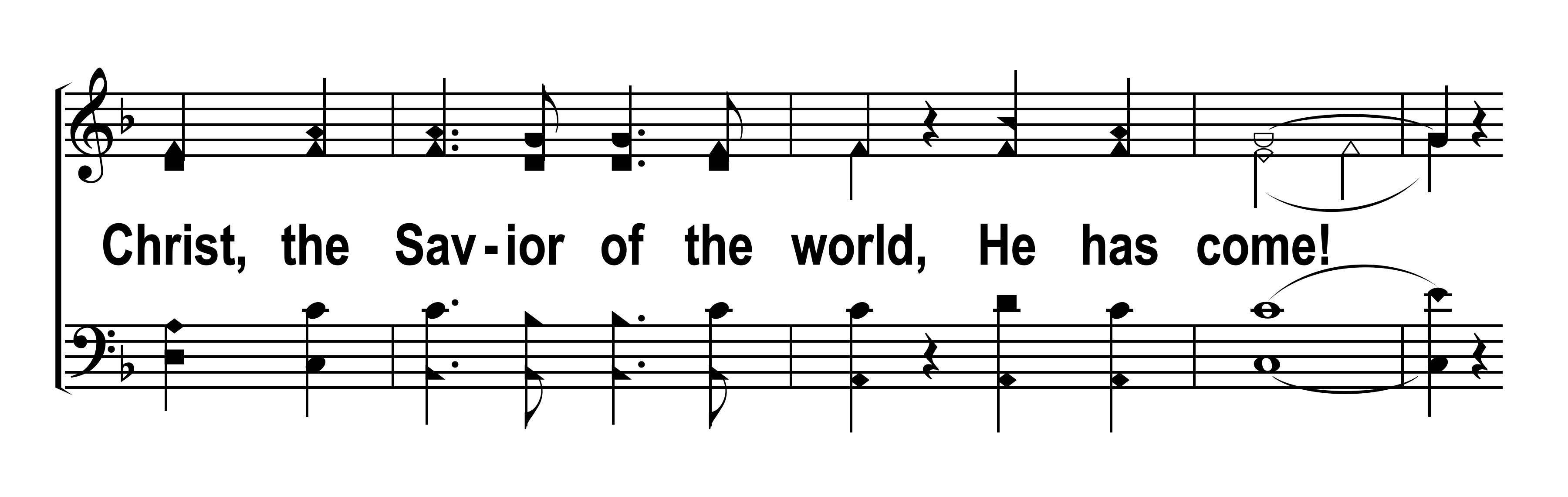 © 2024 The Acappella Company
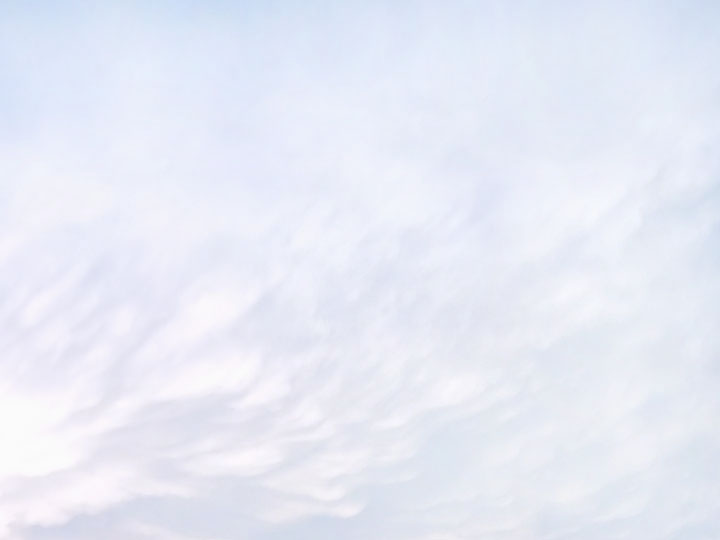 C3b – A Christmas Alleluia
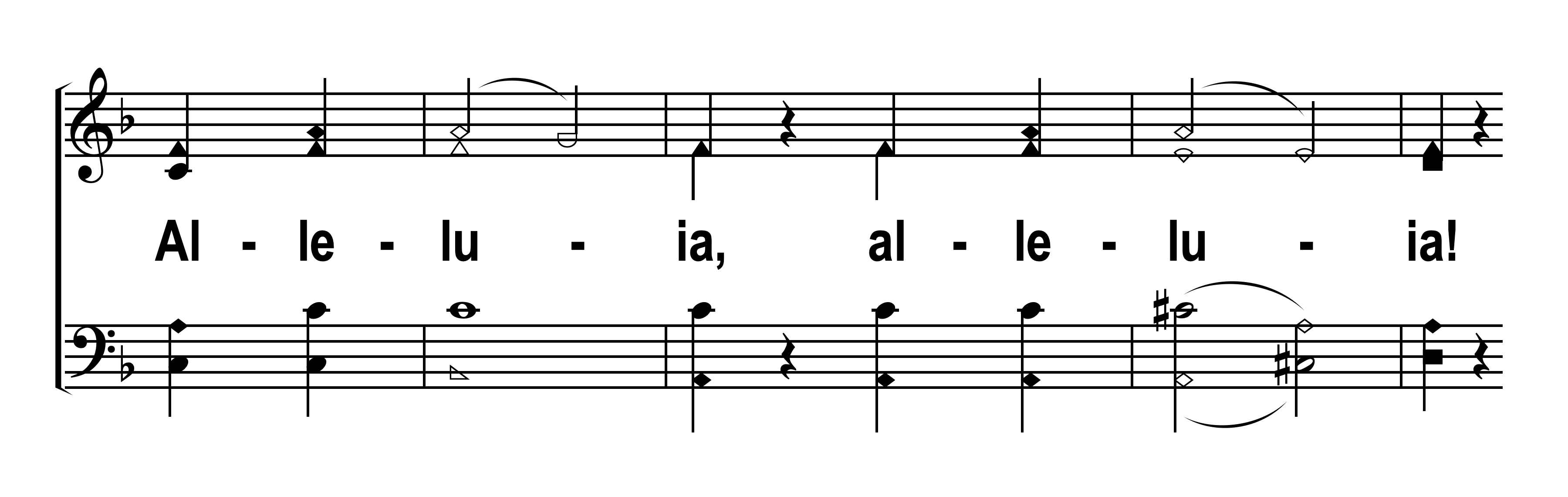 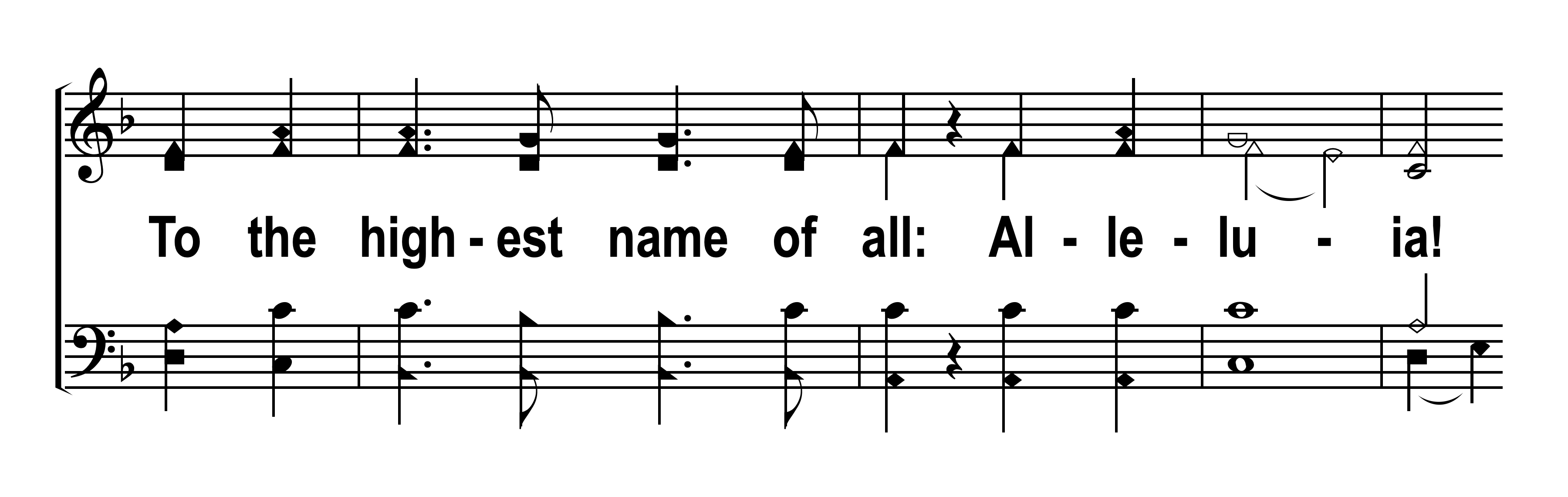 © 2024 The Acappella Company
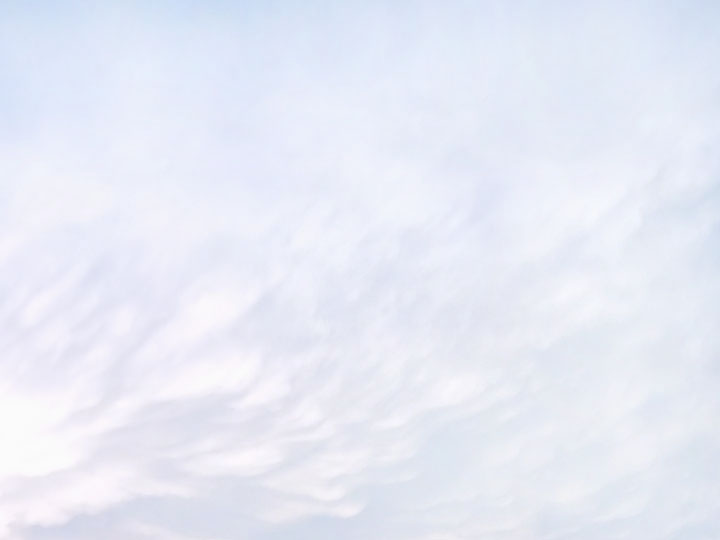 C3c – A Christmas Alleluia
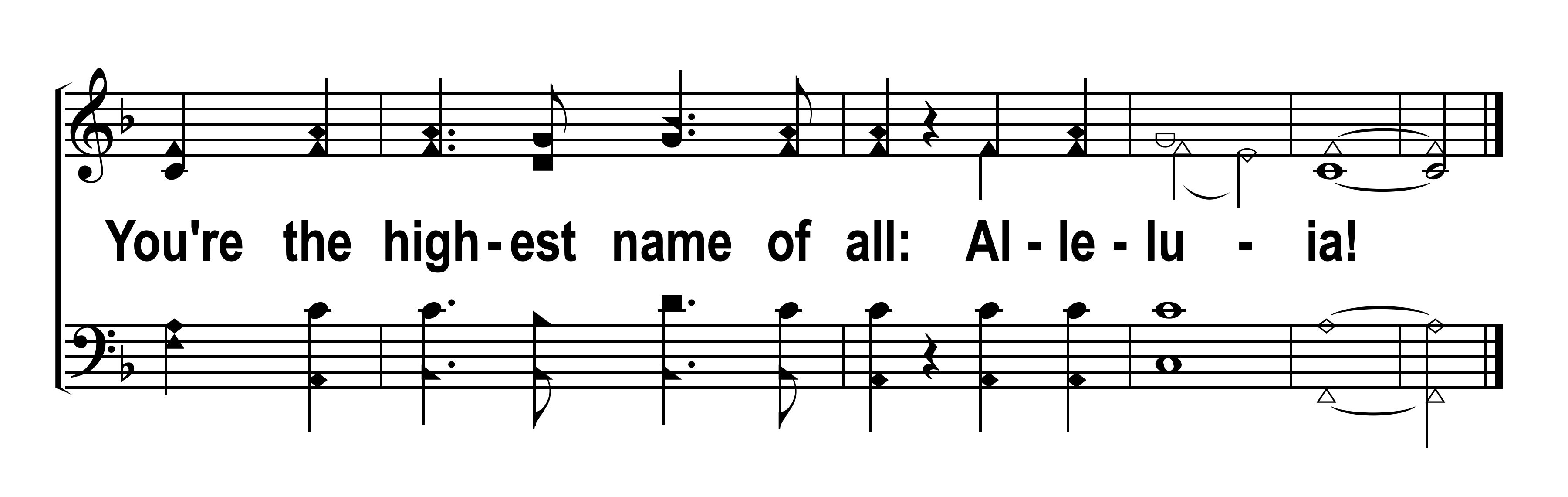 © 2024 The Acappella Company